Comparaciones
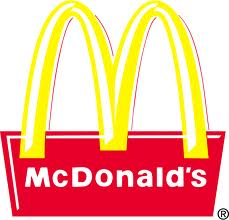 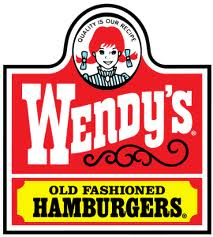 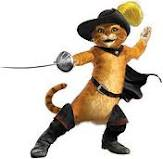 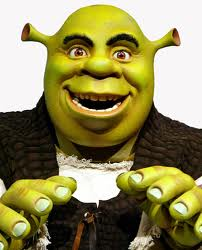 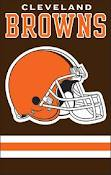 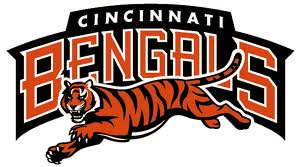 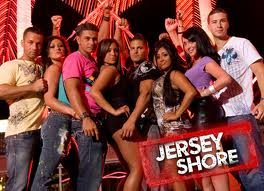 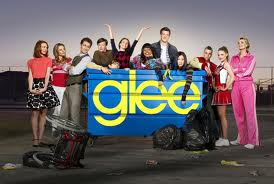 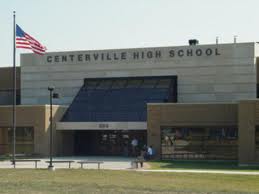 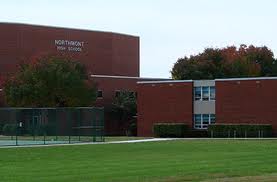 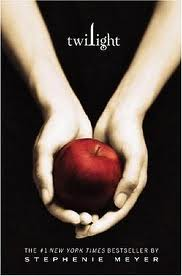 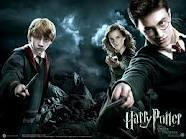 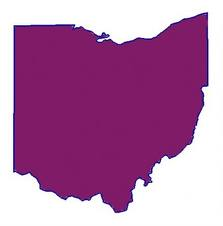 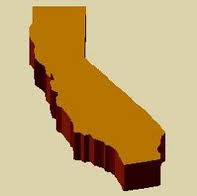 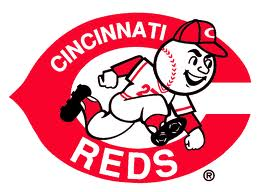 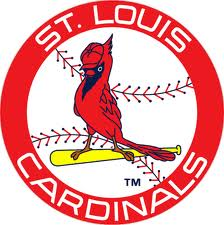 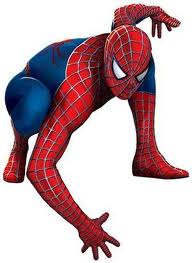 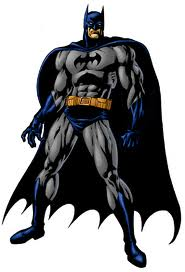 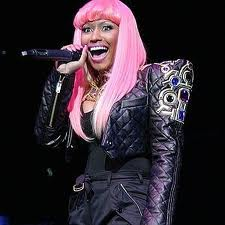 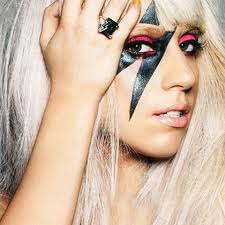 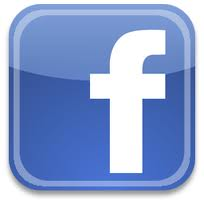 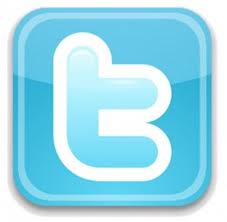 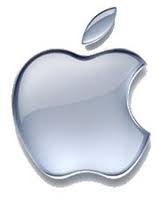 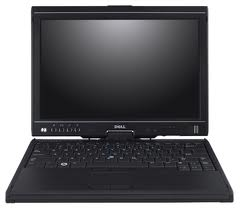 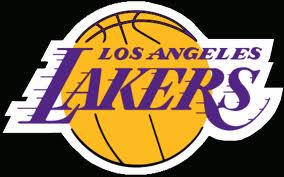 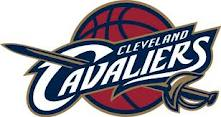 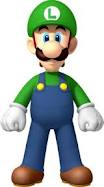 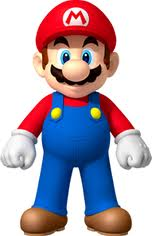 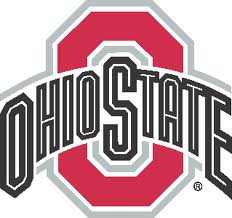 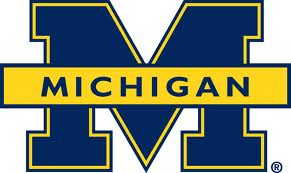